Replication
chromosomes
DNA needs to be “packed” for the moving that occurs during cell division
Unpacked form of DNA/protein = chromatin
Packed form of DNA = chromosome
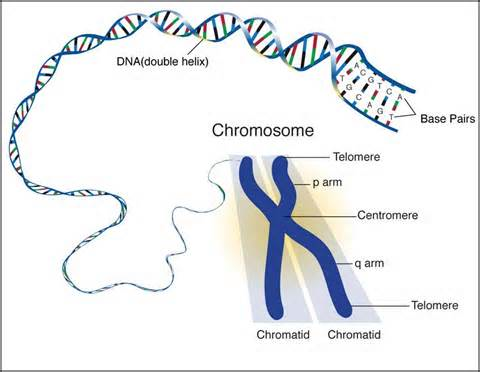 DNA wraps around proteins (histones) –  this is called a nucleosome
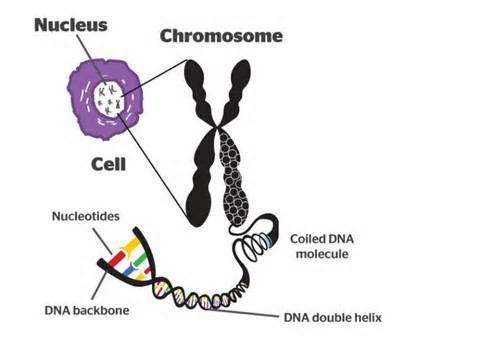 Before cell division, DNA must be copied so each new cell gets a complete copy – replication
Chromosomes consist of the 2 copies, each referred to as sister chromatids
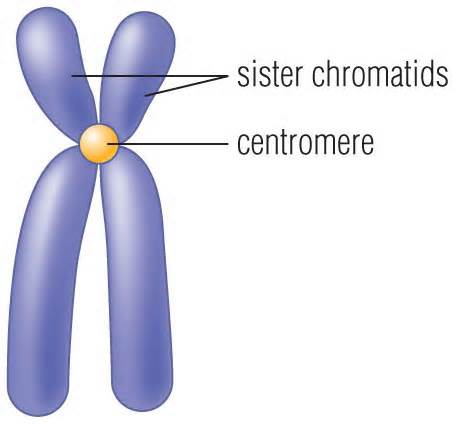 Replication
Each strand of DNA can be used to make the other half by base pairing
Occurs at many places and proceeds in both directions, so is fast
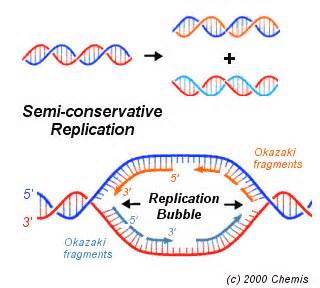 Many enzymes are used  for the replication process

Some “unzip” DNA by breaking the hydrogen bonds between the bases

DNA polymerase – joins nucleotides to produce the new strands, and “proofreads”
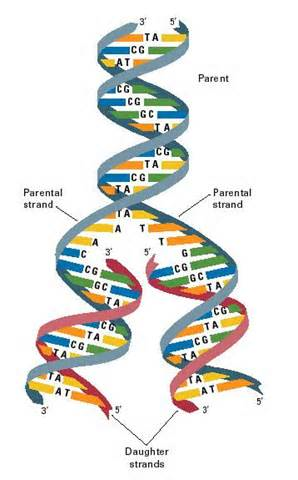